Муниципальное бюджетное дошкольное образовательное учреждение «Белоярский детский сад»Проект на тему: «Летний отдых с пользой»выполнила :Новикова Анастасия Сергеевна
Цель проекта:   сохранение и укрепление физического и психического здоровья детей с учетом их индивидуальных способностей, удовлетворение потребностей растущего организма в отдыхе, творческой деятельности и движении.Задачи:•реализовать систему мероприятий, направленных на оздоровление и физическое воспитание детей, развитие самостоятельности, инициативности, любознательности и познавательной активности с учётом требований ФГОС ДО;•создать условия, обеспечивающие охрану жизни и укрепление здоровья детей, предупреждение заболеваемости и травматизма;•реализовать систему мероприятий, направленных на развитие самостоятельности, инициативности, любознательности и познавательной активности в различных образовательных областях;•осуществить педагогическое и медицинское просвещение родителей по вопросам воспитания и оздоровления детей в летний период.
Актуальность проекта:          Учитывая,  что   в  летний период   дошкольники    максимальное   количество времени   проводят   на    свежем    воздухе,      мы       разработали      проект «Летний отдых пользой», для  реализации системы мероприятий, направленных на оздоровление и физическое воспитание детей, развитие самостоятельности, инициативности, любознательности и познавательной активности с учётом требований ФГОС ДО. Проект    предоставляет    широкие    возможности   для   укрепления    физического,          психического     и    социального      здоровья воспитанников, развитие     у  них   познавательных, коммуникативных, экологических знаний, творческих     способностей.        Исходной    предпосылкой      выбора  тематики     развлечений    проекта     является    тематическое       планирование    непосредственно   образовательной      деятельности    в    летний     период.    Каждое новое развлечение  является  итогом  тематических  недель  по определенной теме.
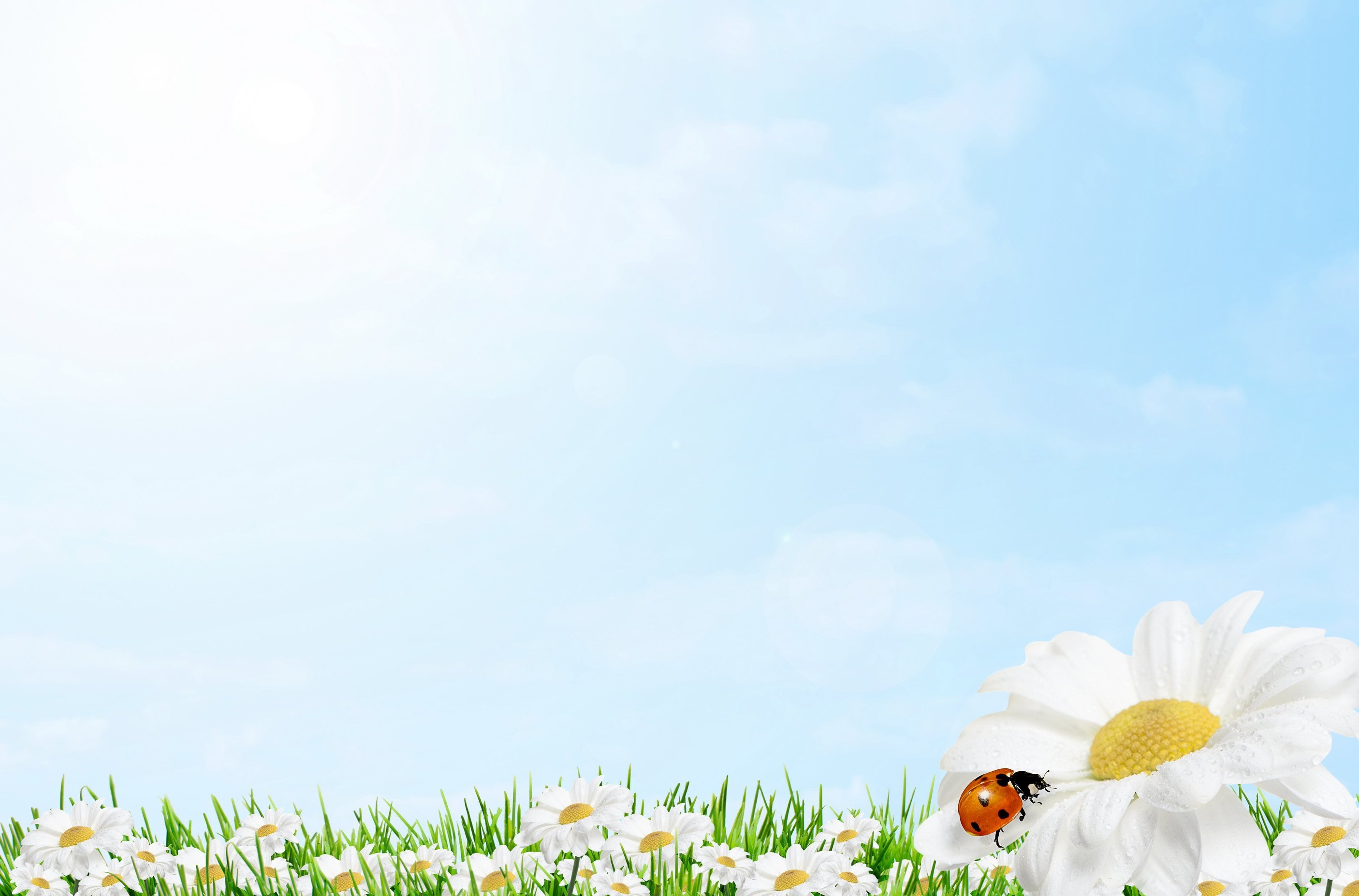 Участники проекта: дети средней группы, воспитатели, родителиВид проекта: творческий, познавательно- оздоровительный,краткосрочный.По составу участников: групповой.Срок реализации проекта:01.06.2022 – 30.06.2022 г.Материально-техническое – ноутбук, фотоаппарат, музыкальный центр, телевизор.Предполагаемый результат: Сохранение и укрепление здоровья детей,Снижения уровня заболеваемости,Приобретение новых знаний и впечатлений об окружающем мире.
Ожидаемые результаты :1. Оздоровительными мероприятиями охвачено 90% детей ДОУ2. Снижение уровня заболеваемости детей3. Активное участие родителей в реализации проекта4. На территории ДОУ создана и активно используется«Тропа здоровья»5. Пополнилась развивающая предметно-пространственнаясреда ДОУ, которую можно использовать в дальнейшейобразовательной и физкультурно – оздоровительной работе
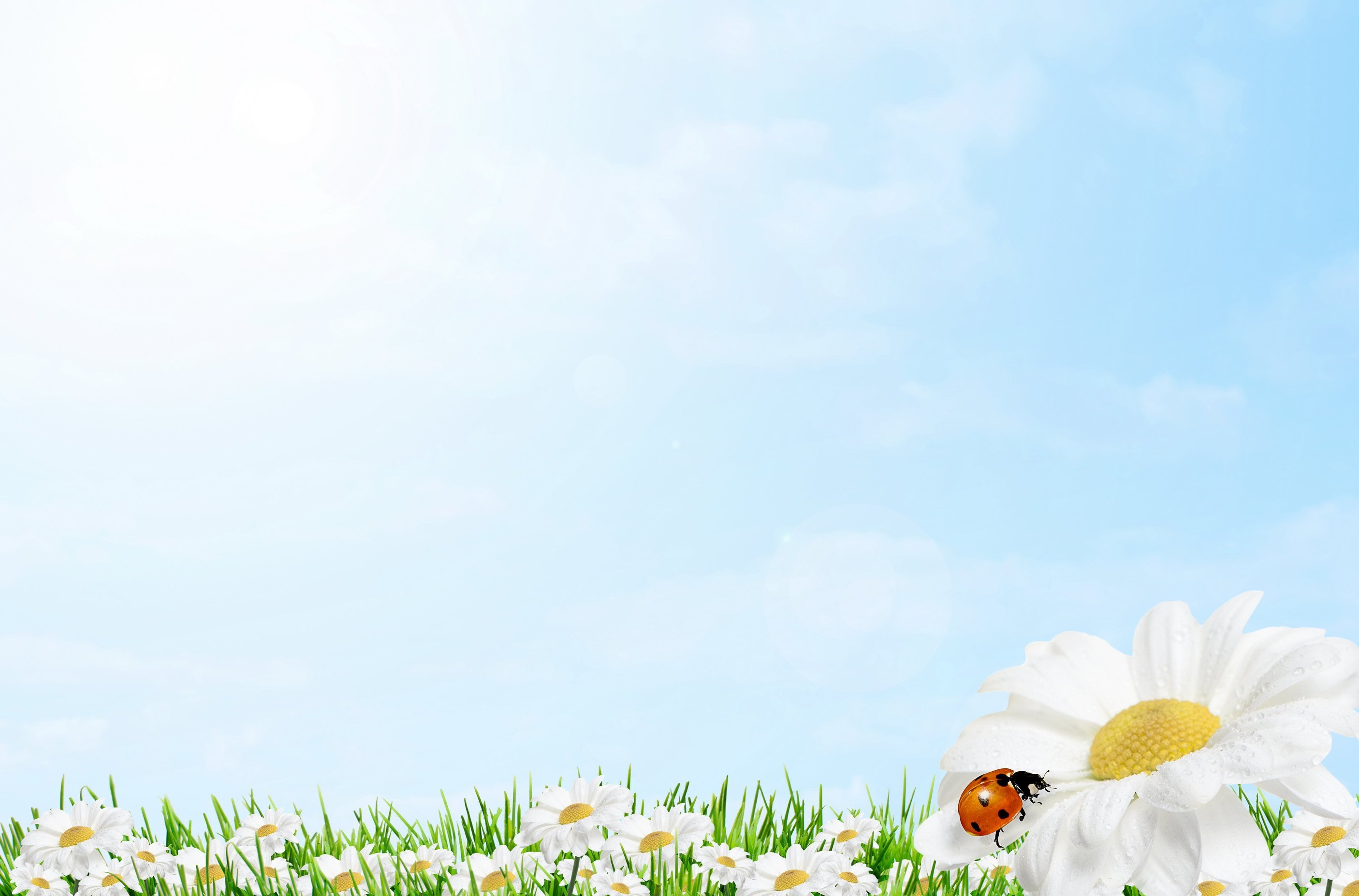 Подготовительный этап включает в себя:1. Подбор необходимой литературы по теме.2. Подбор двигательных упражнений и подвижных игр.3. Информирование родителей о реализации проекта.4. Разработка плана проекта.
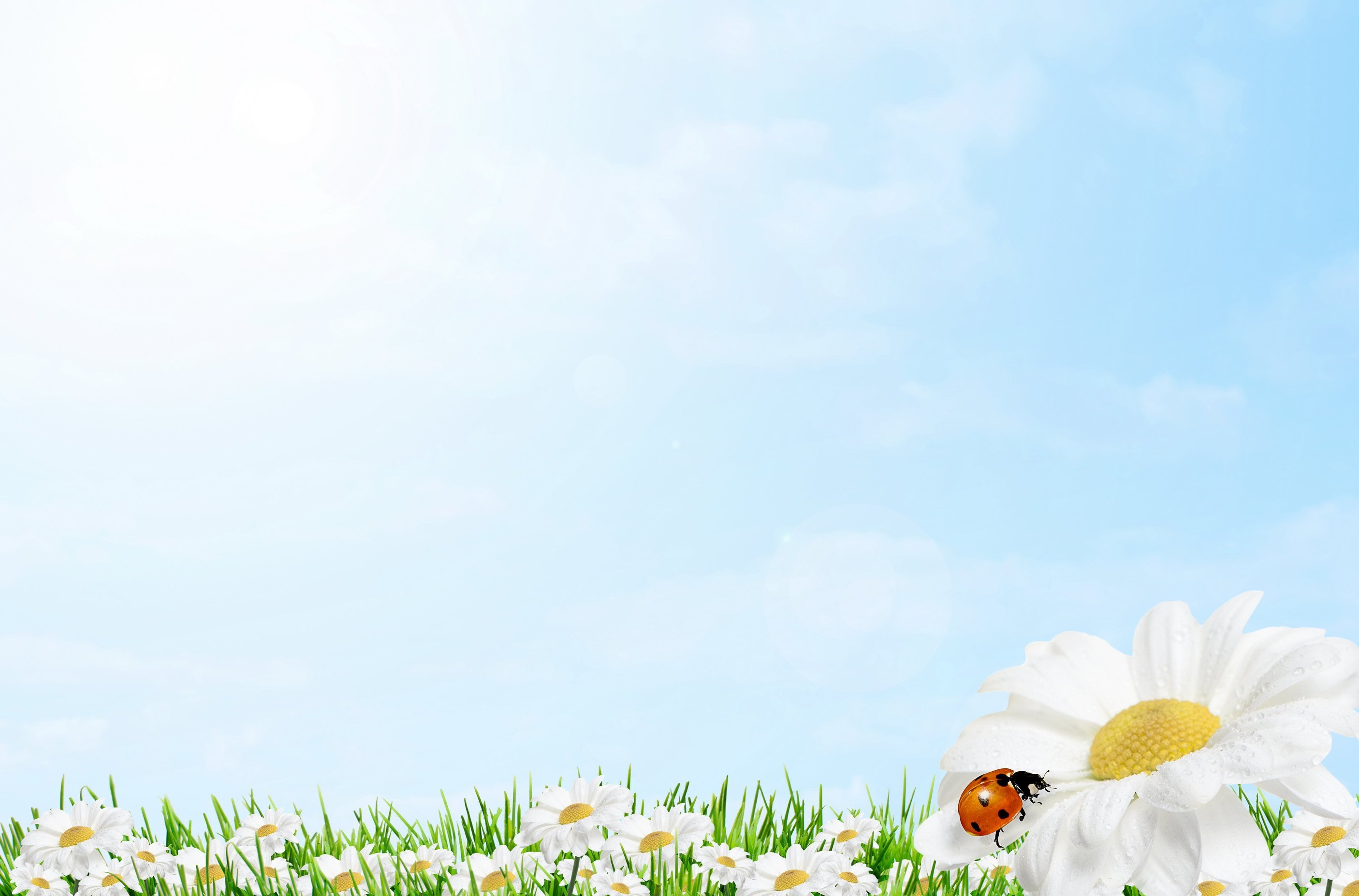 2 этап основной: Реализует недельные темы:«Мастерская опытов»;« Лето и витамины»;«Я и лето»;«Лето – это красота»;« Лето в яркие краски одето».
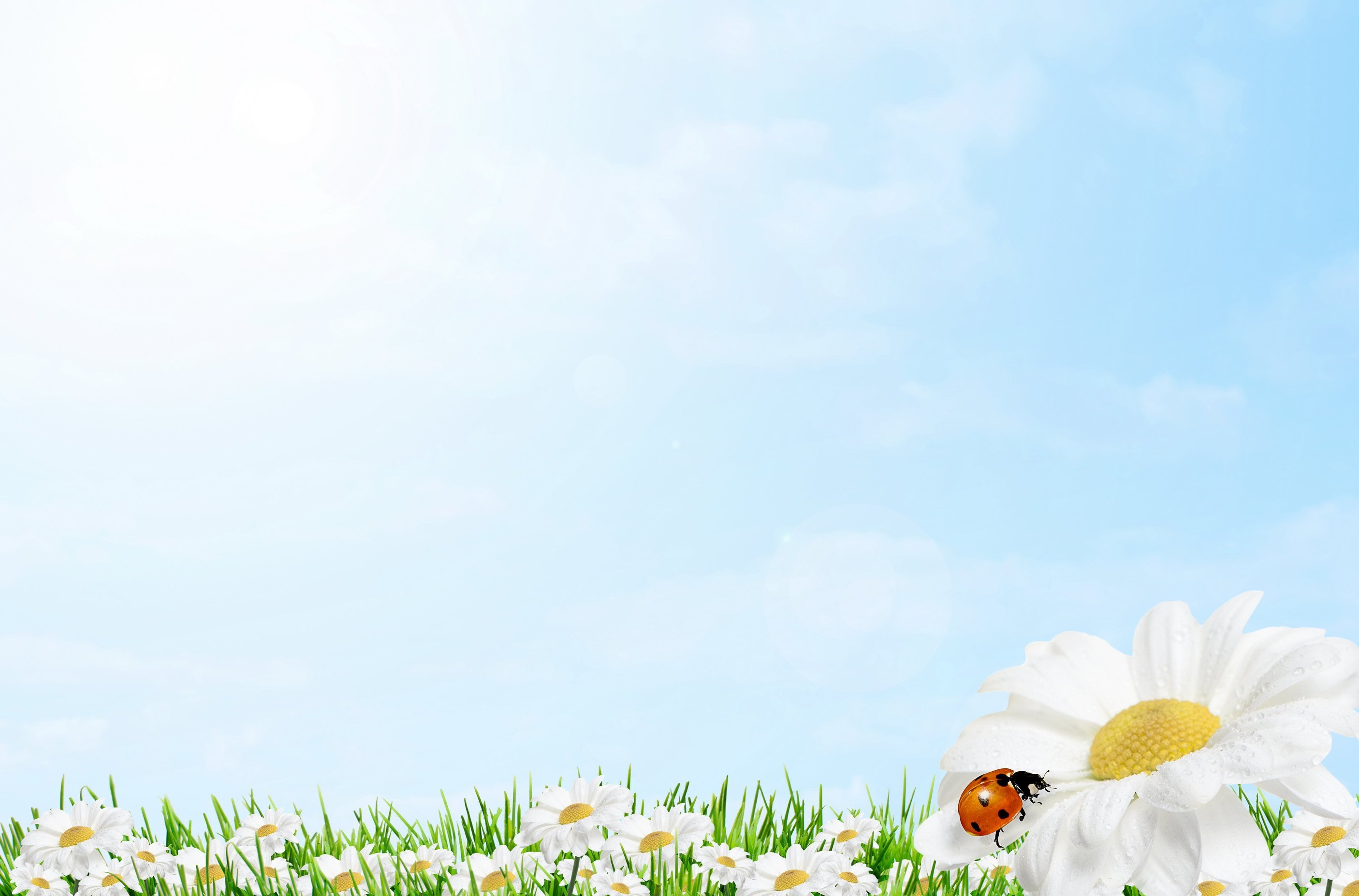 3 этап :1. Проведение итоговых мероприятий 2. Папка –передвижка «лето-прекрасная пара»3.Рисунки на асфальте 5.Посещение библиотеки 6.Создание тантамаресок, совместно с родителями
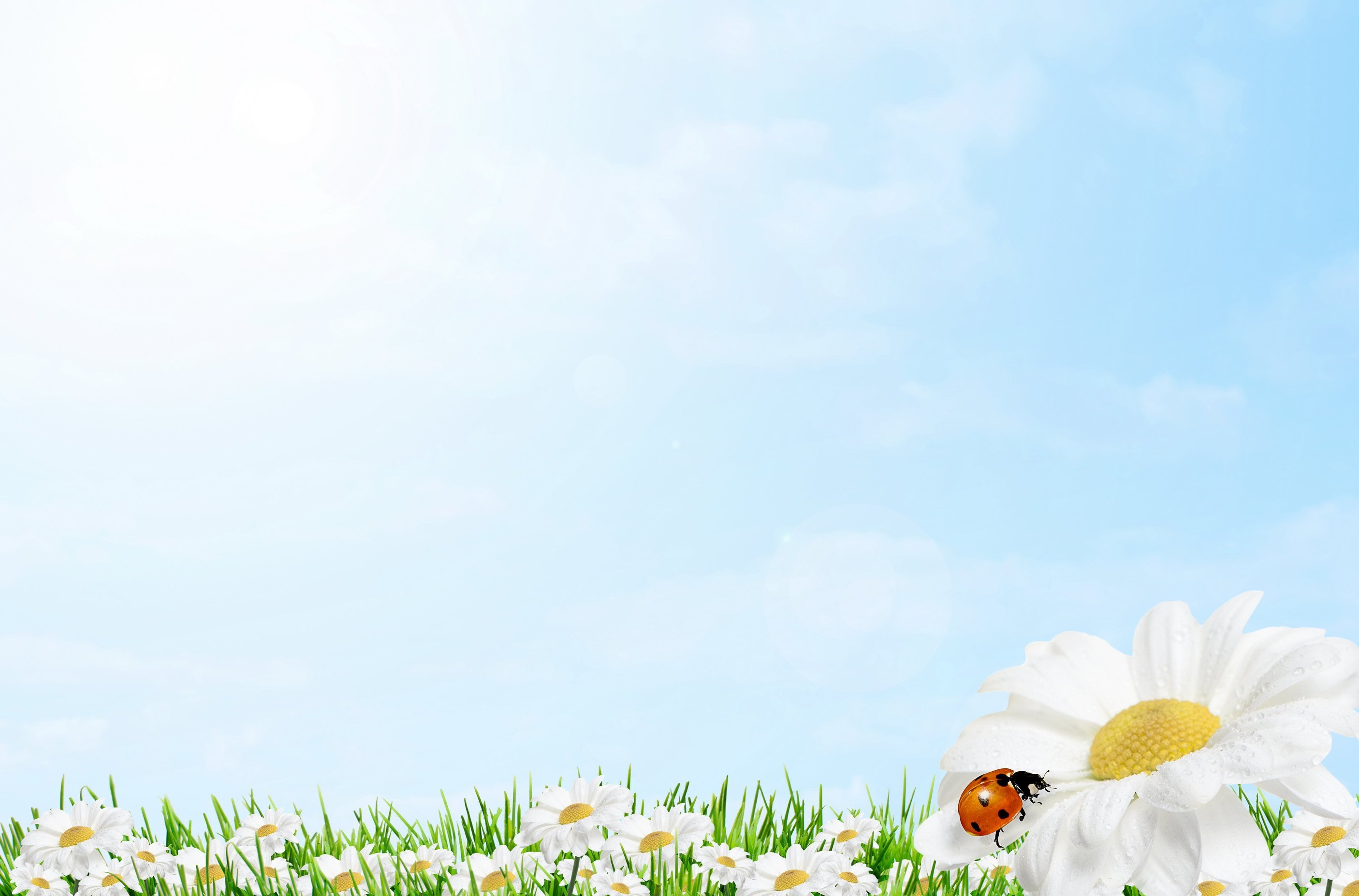 Фотоотчёт по проделанной работе
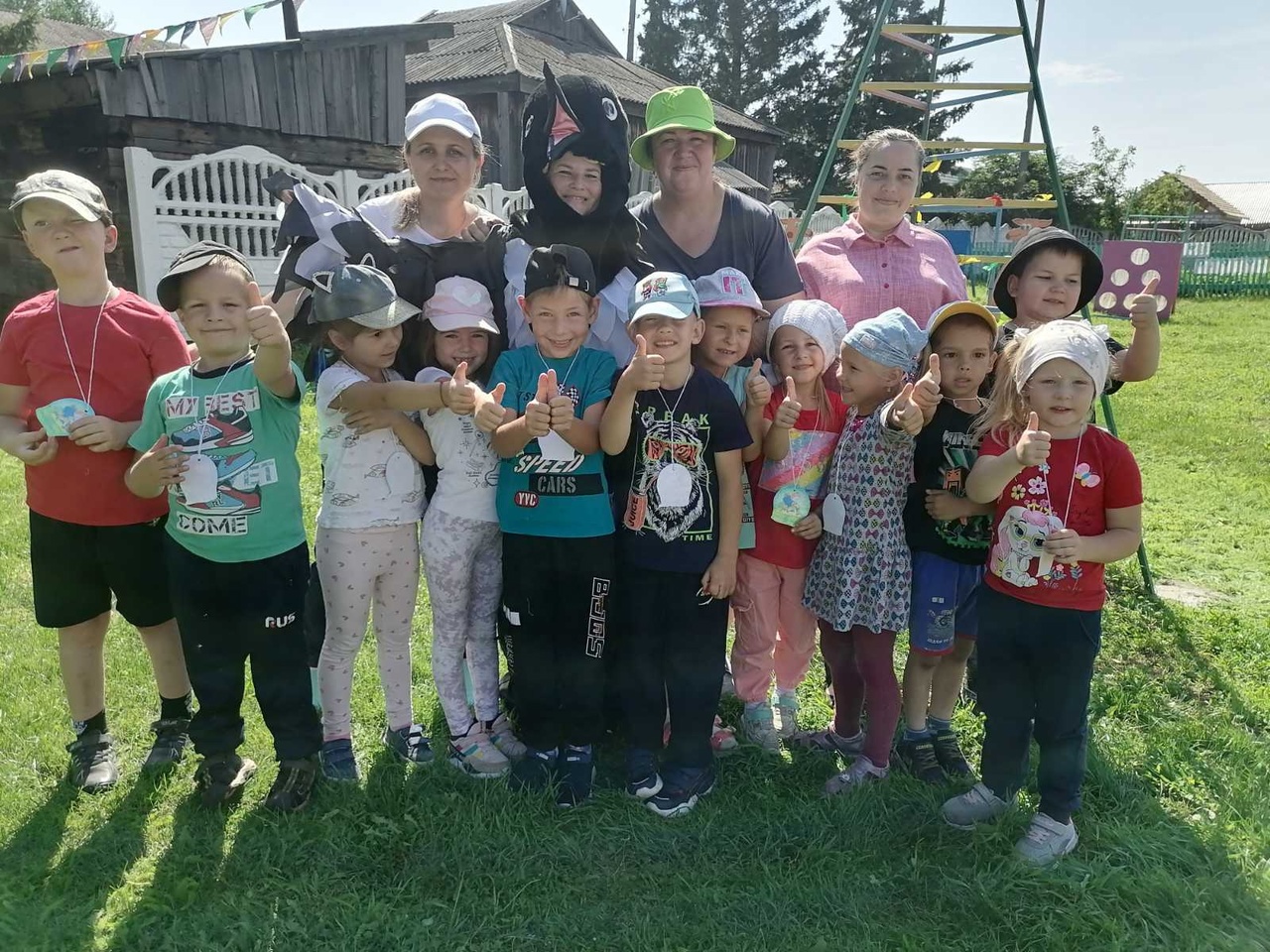 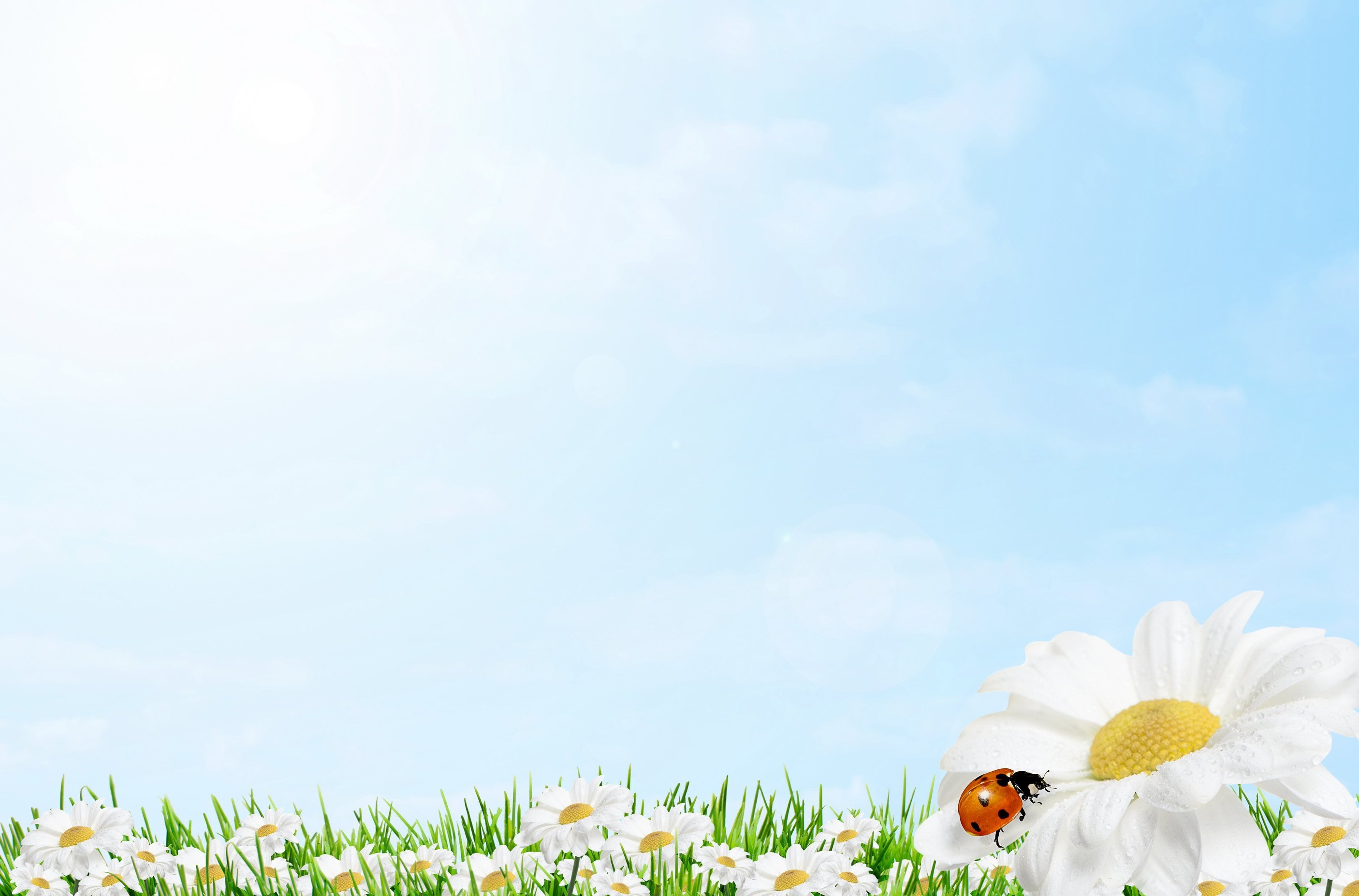 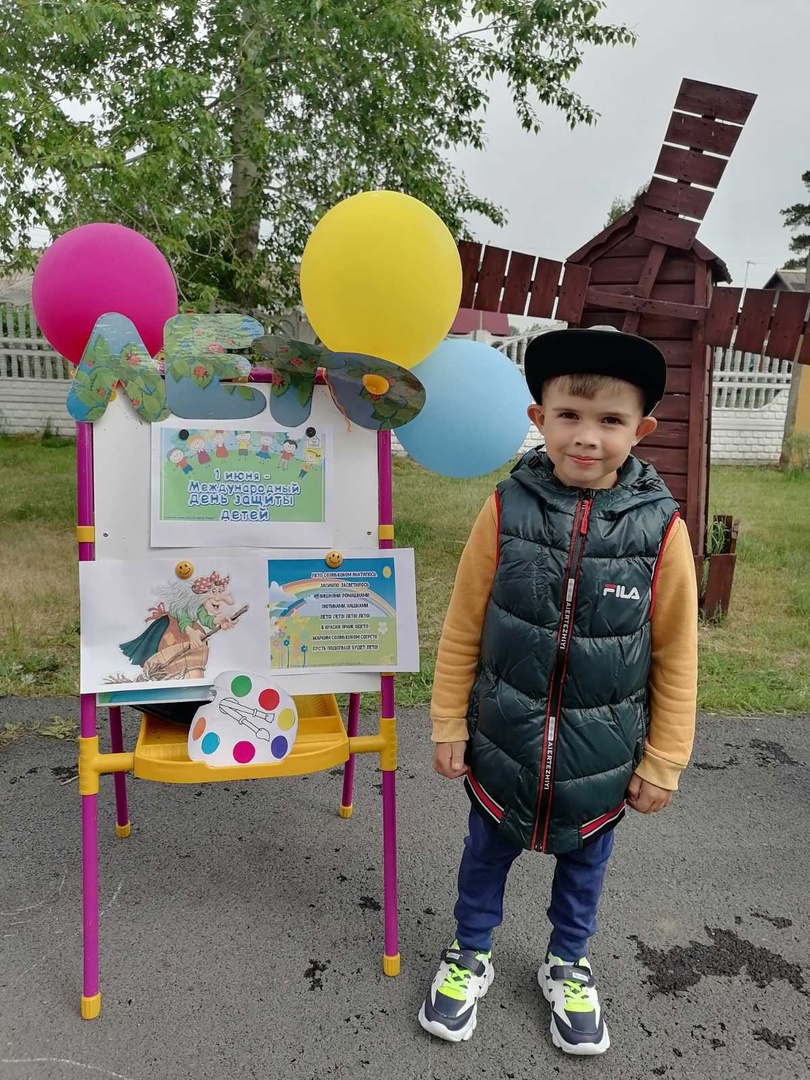 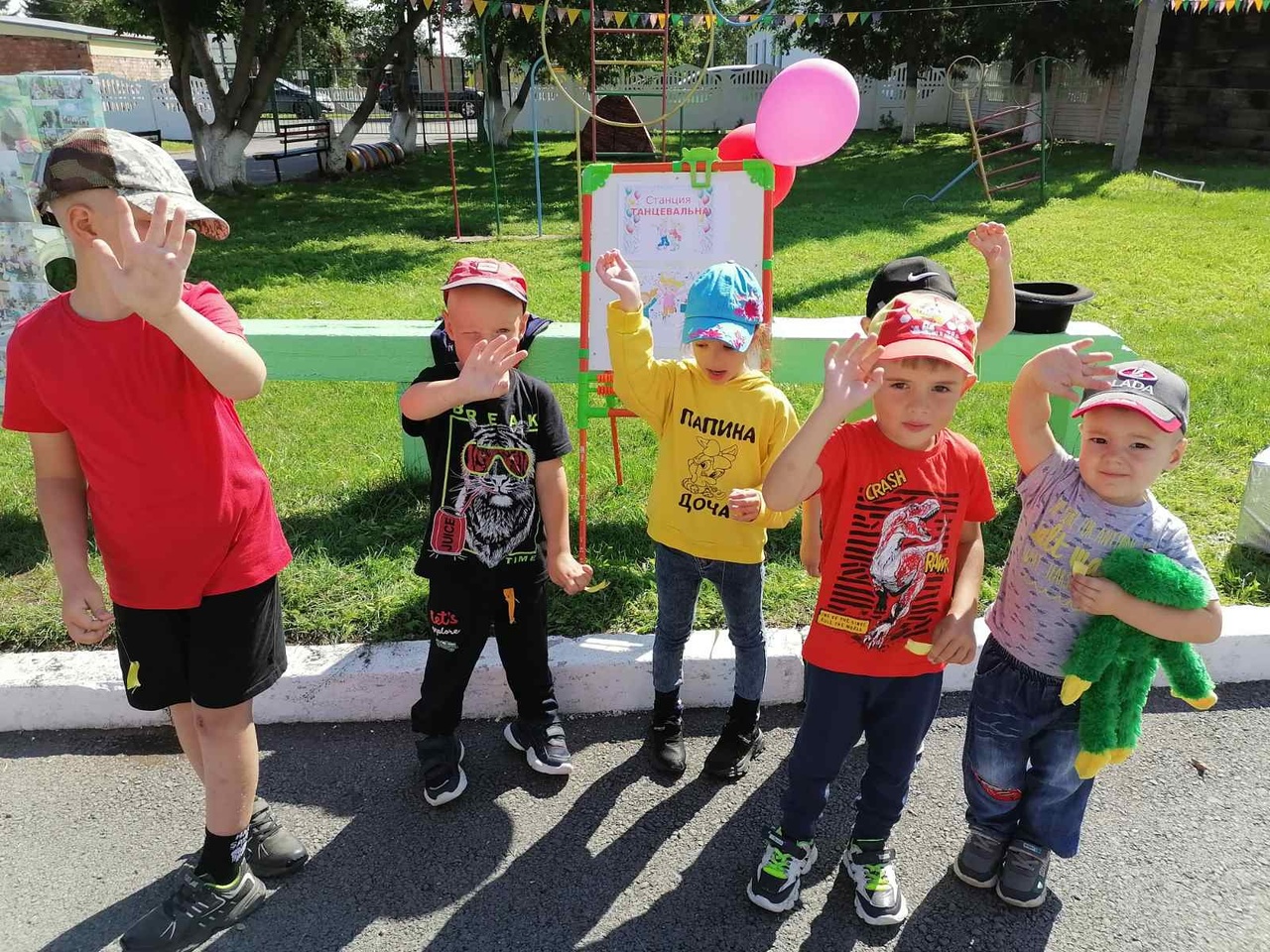 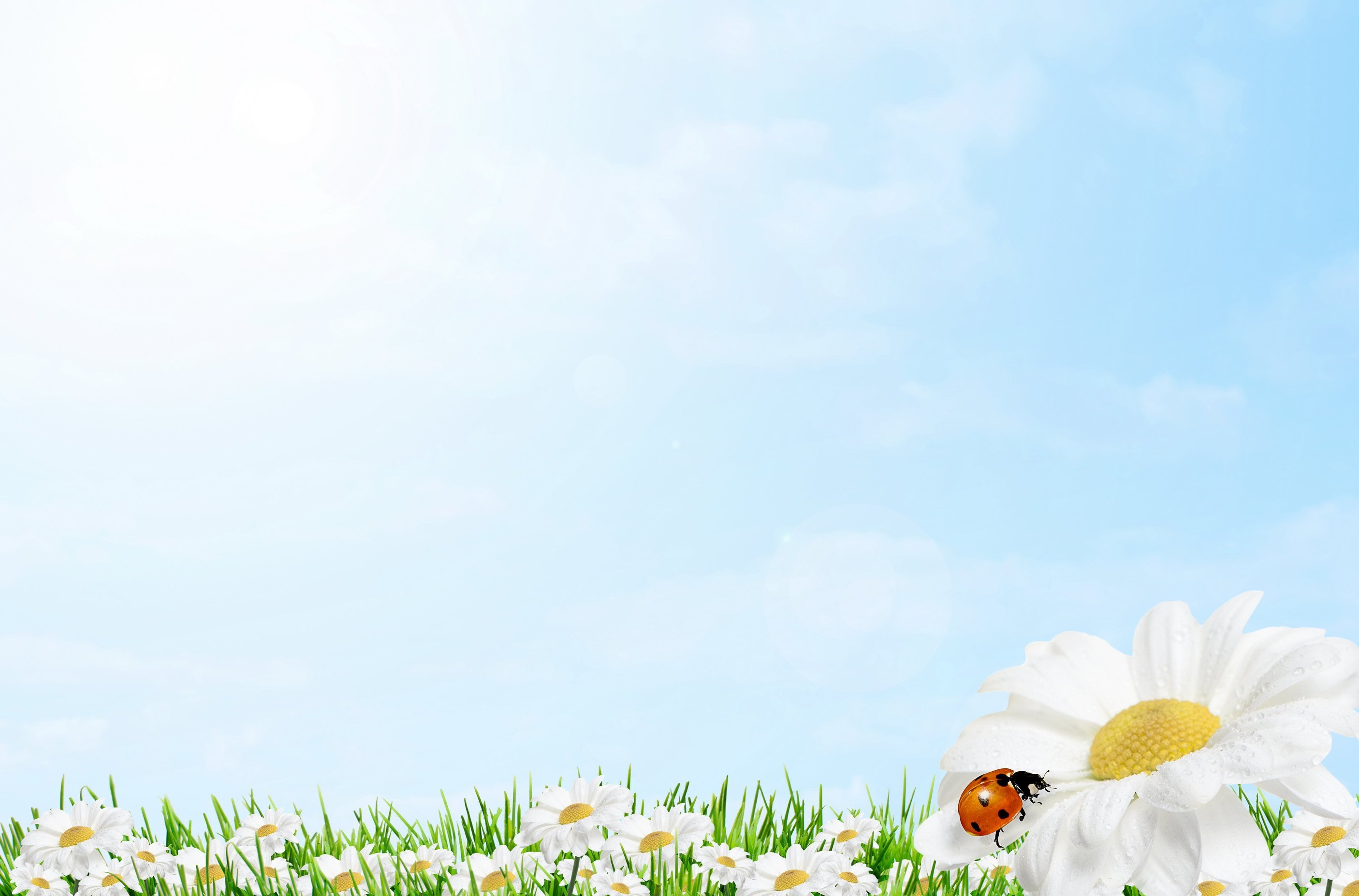 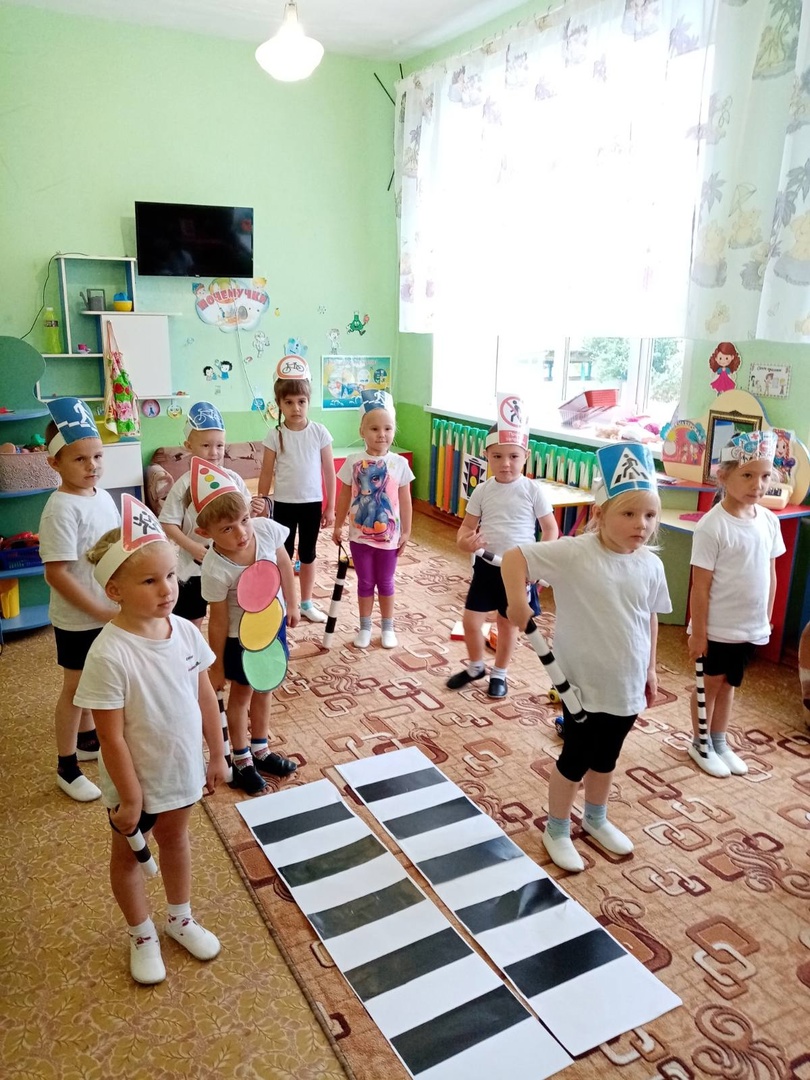 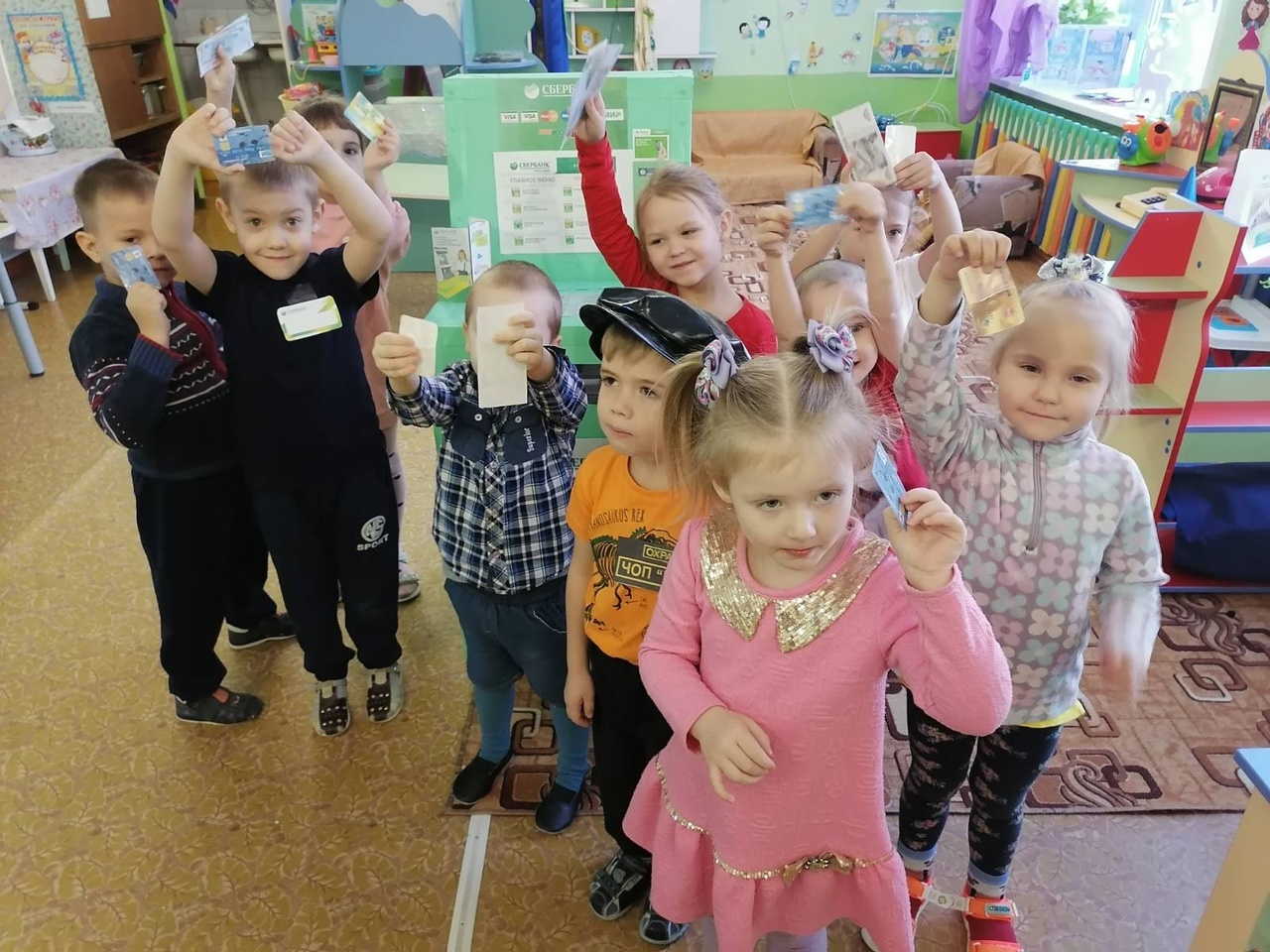 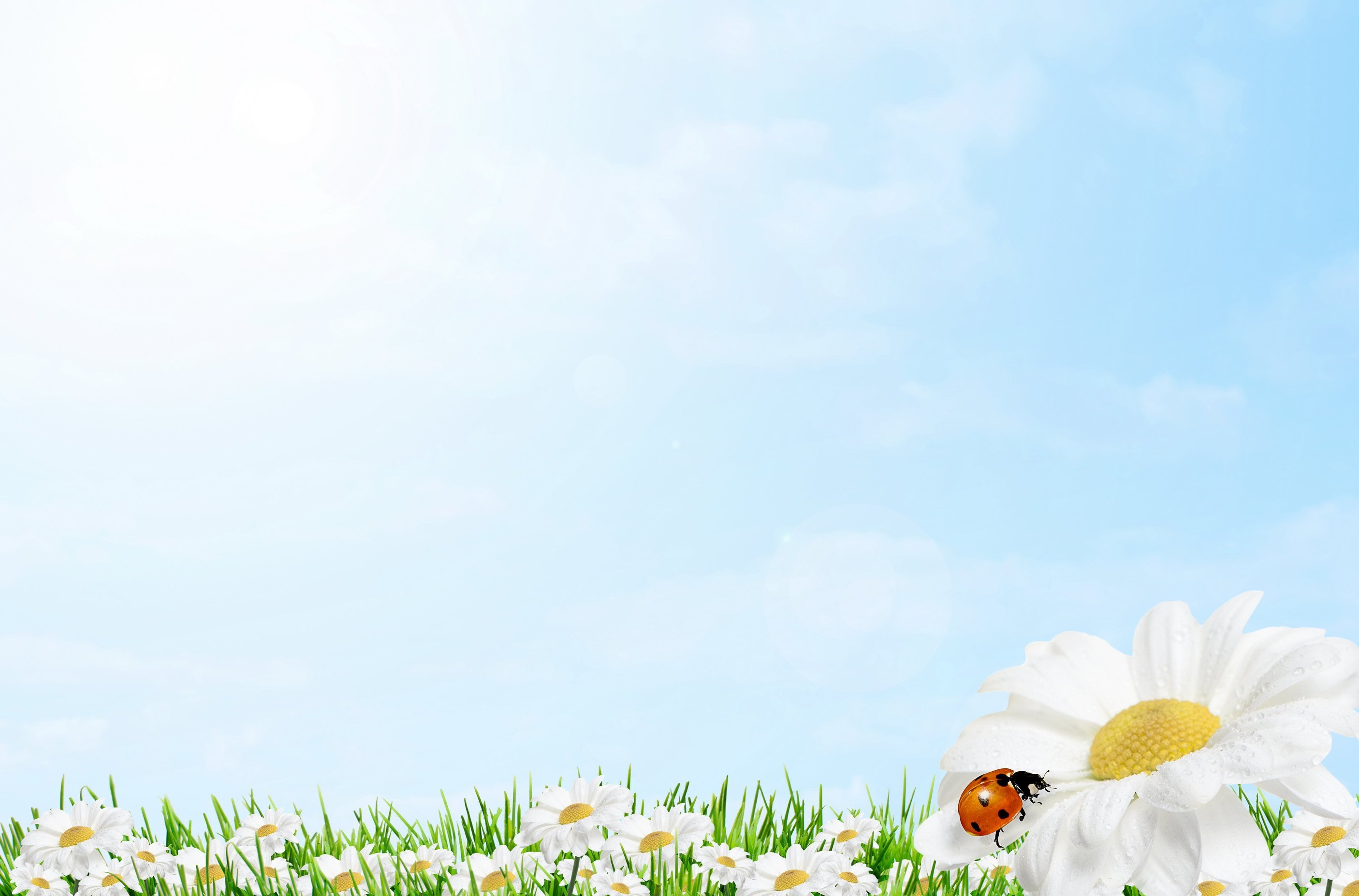 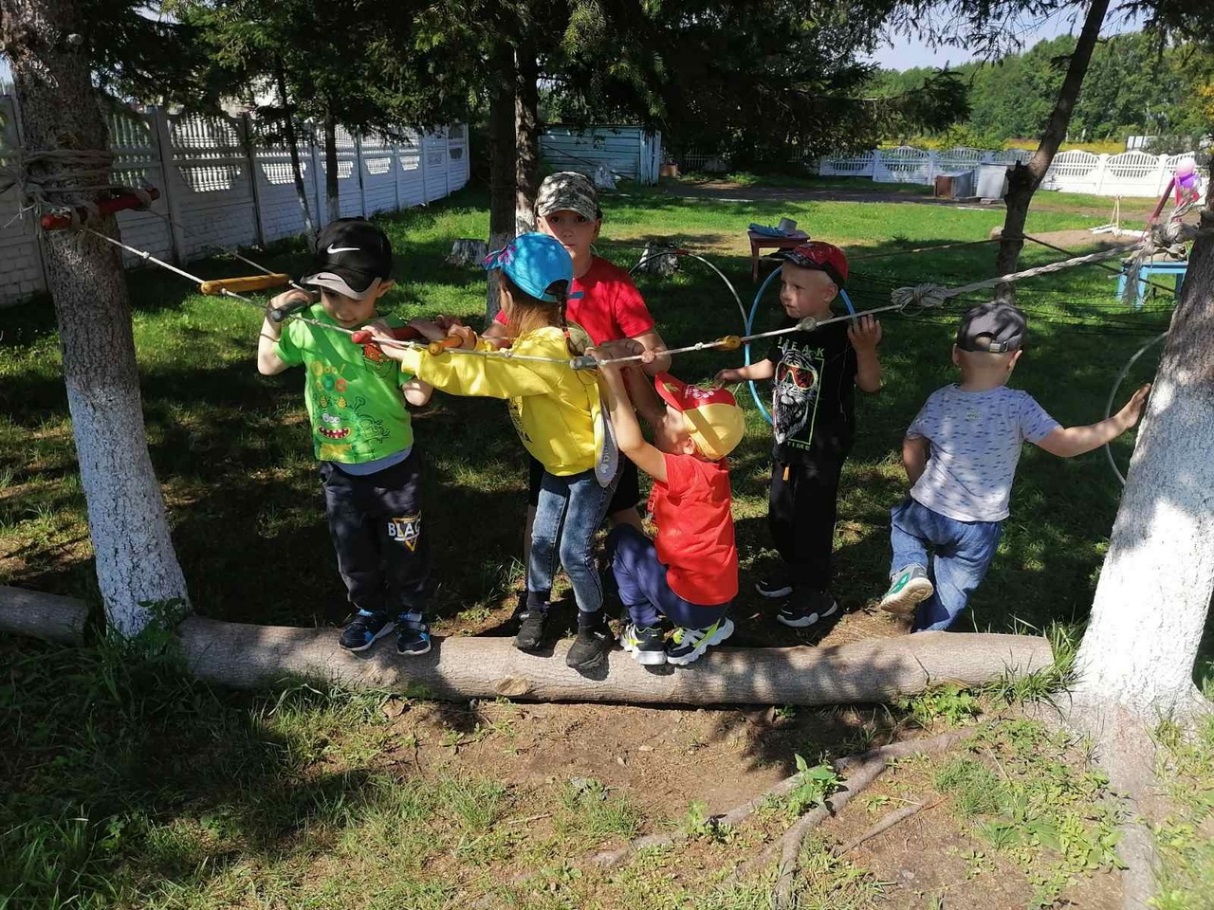 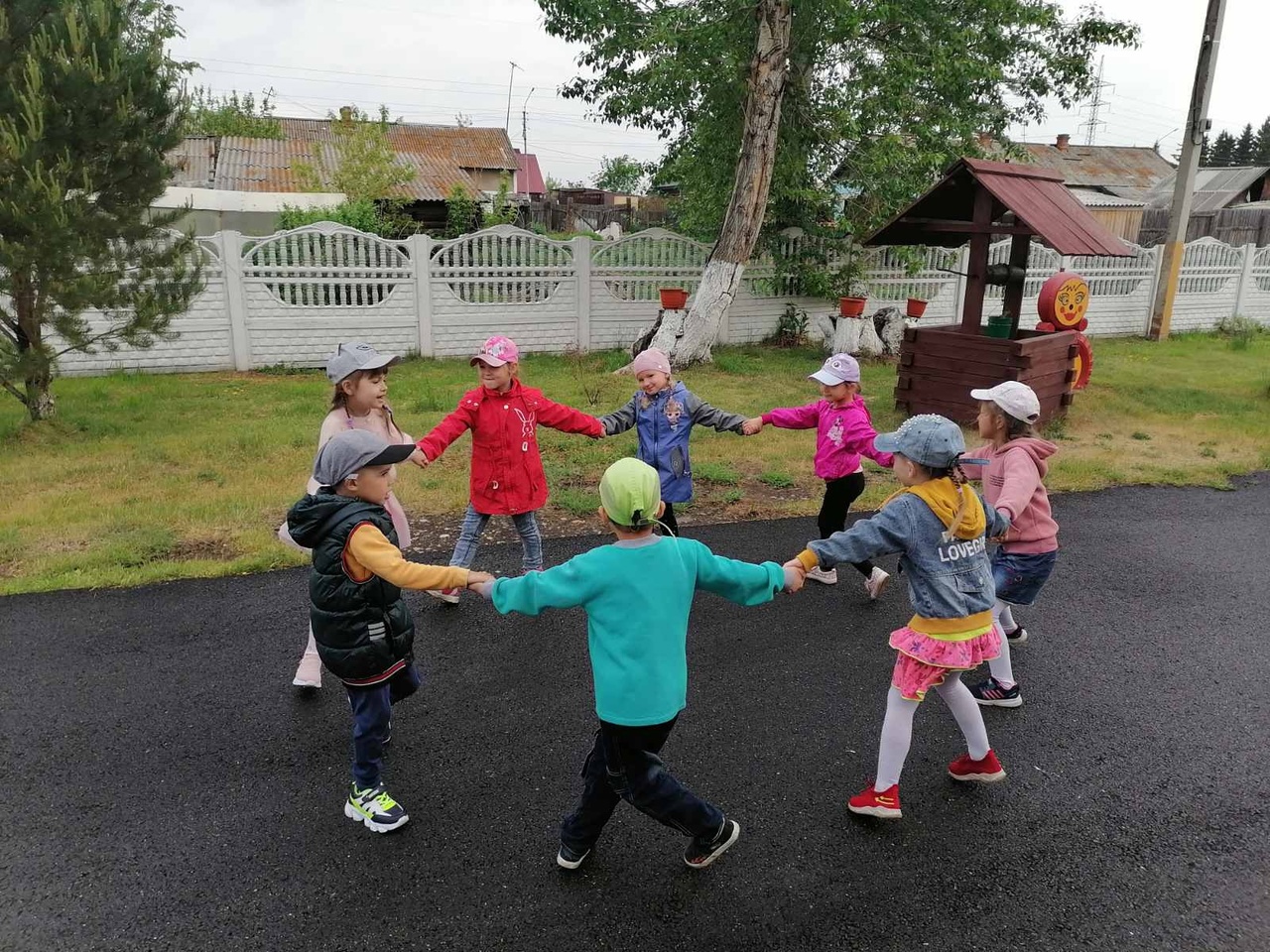 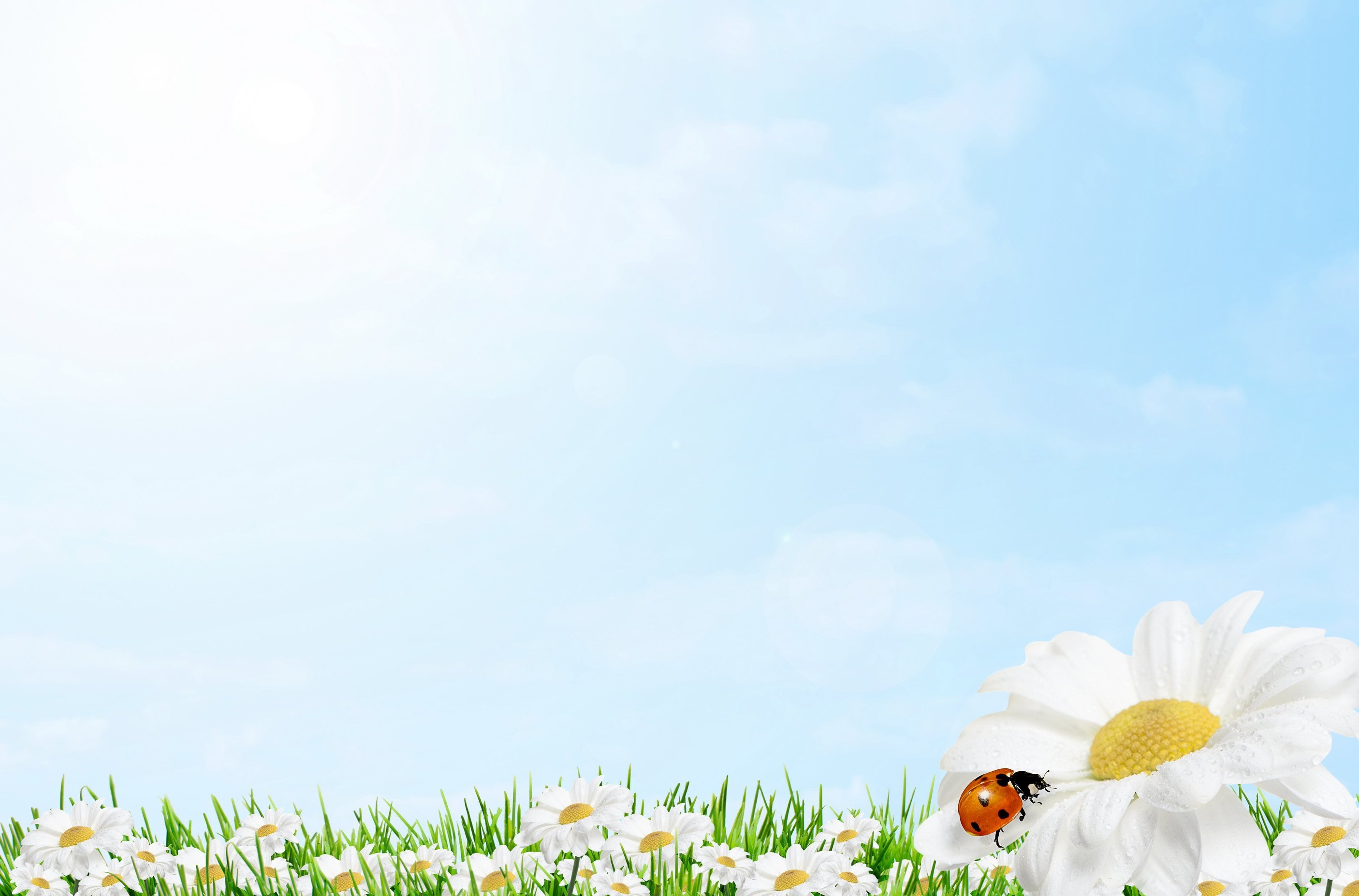 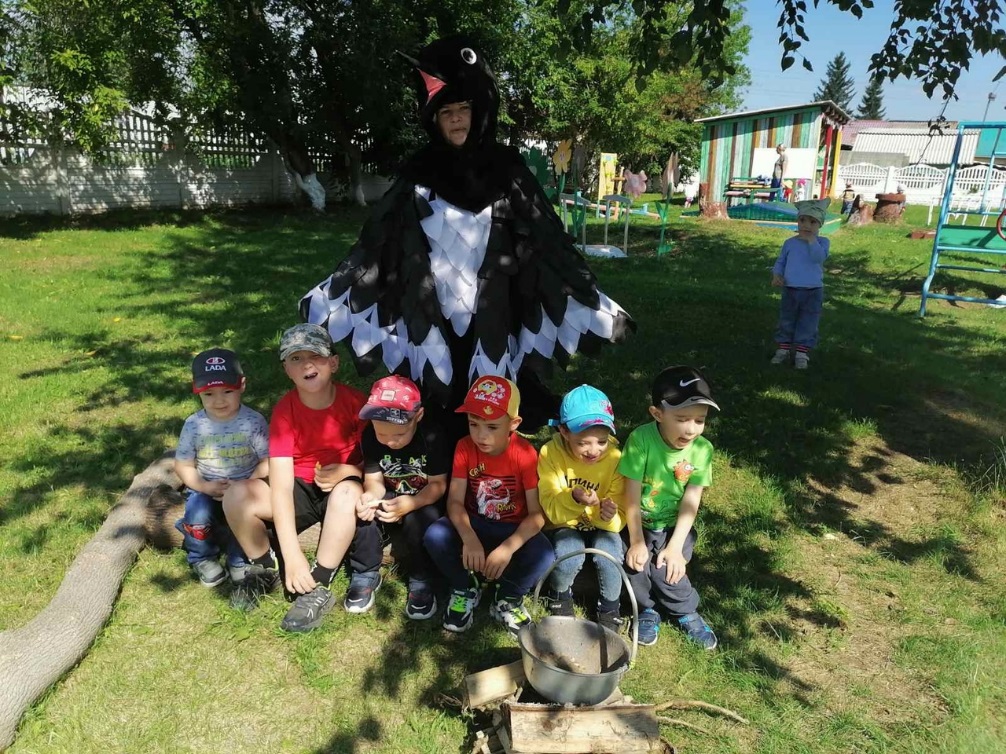 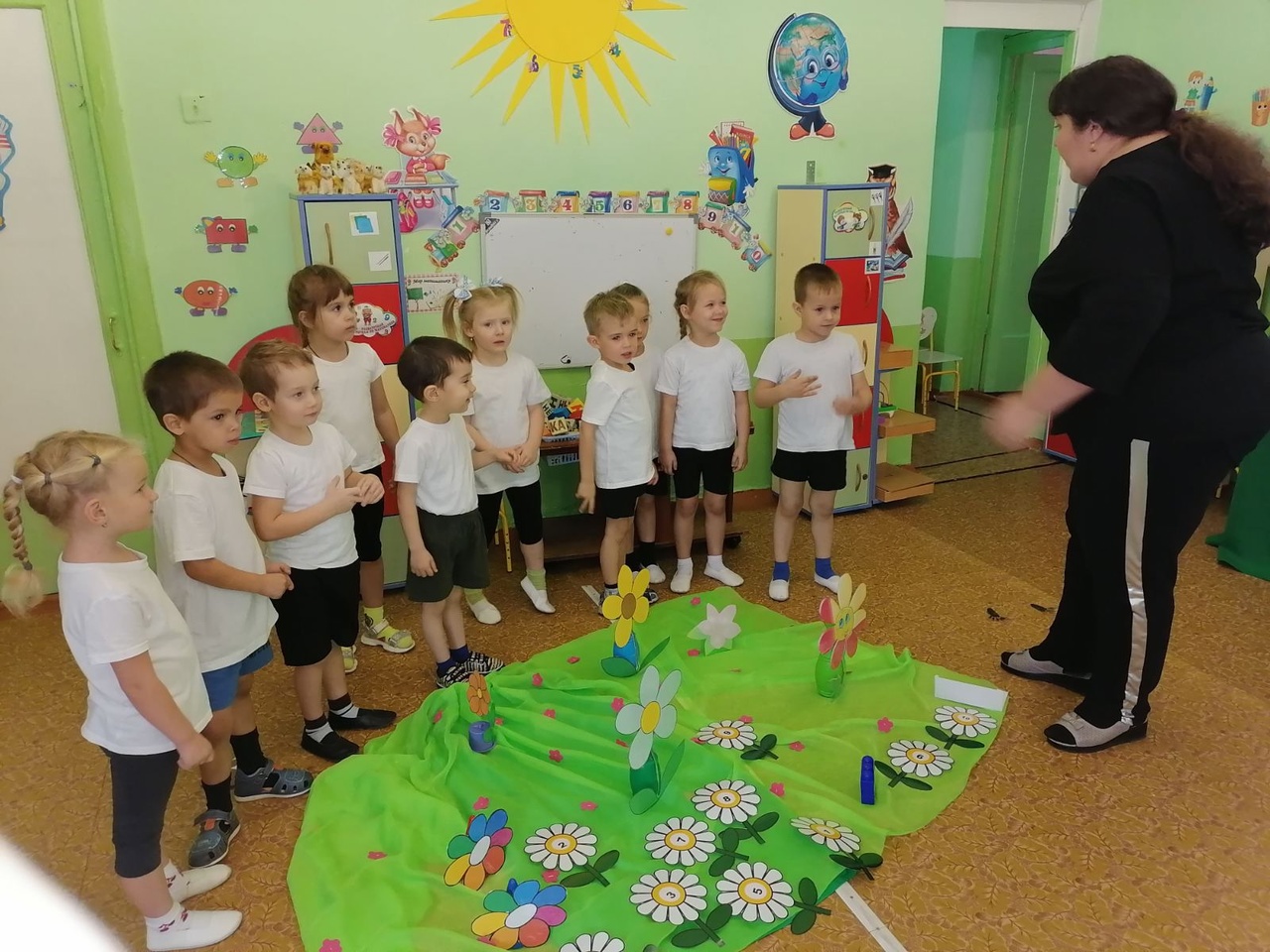 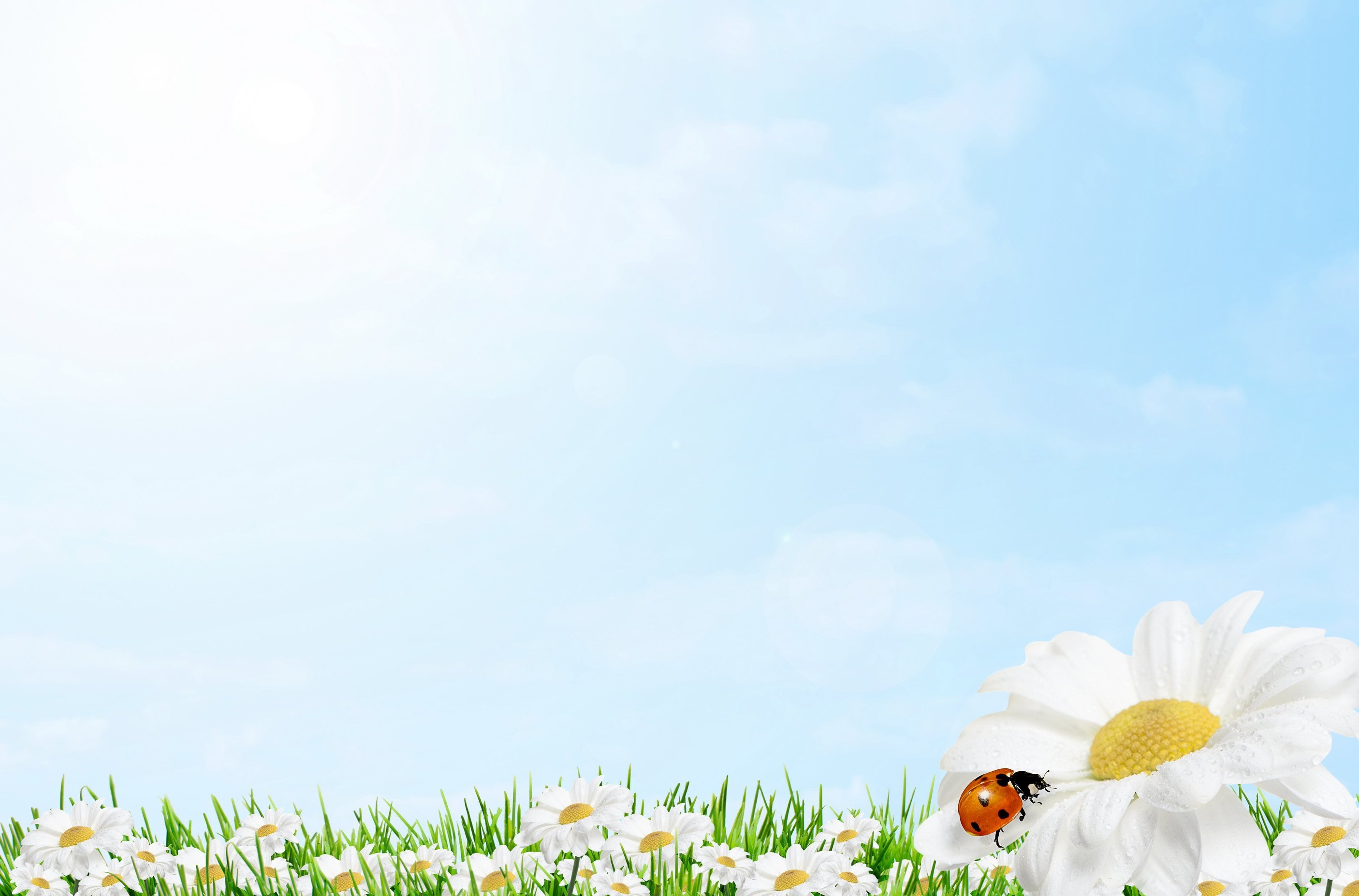 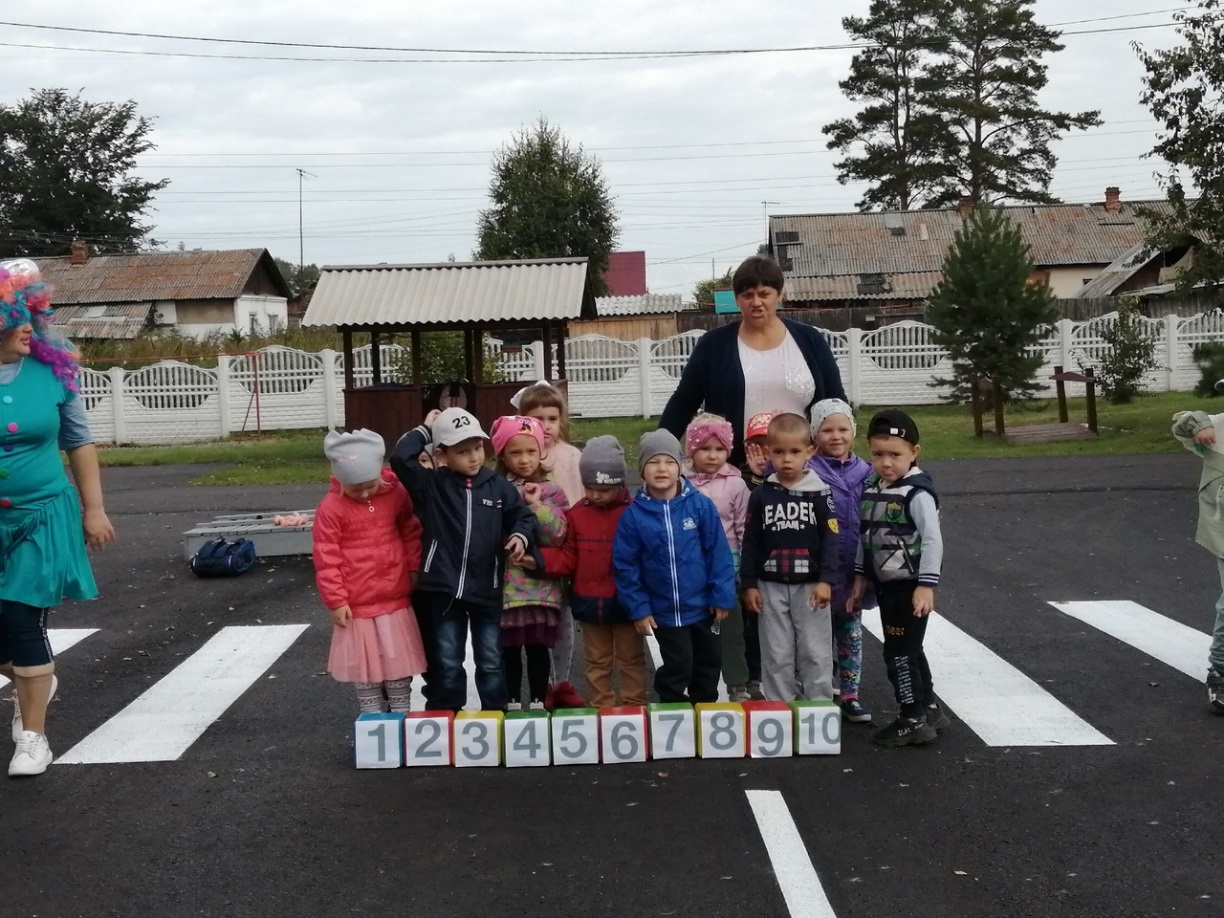 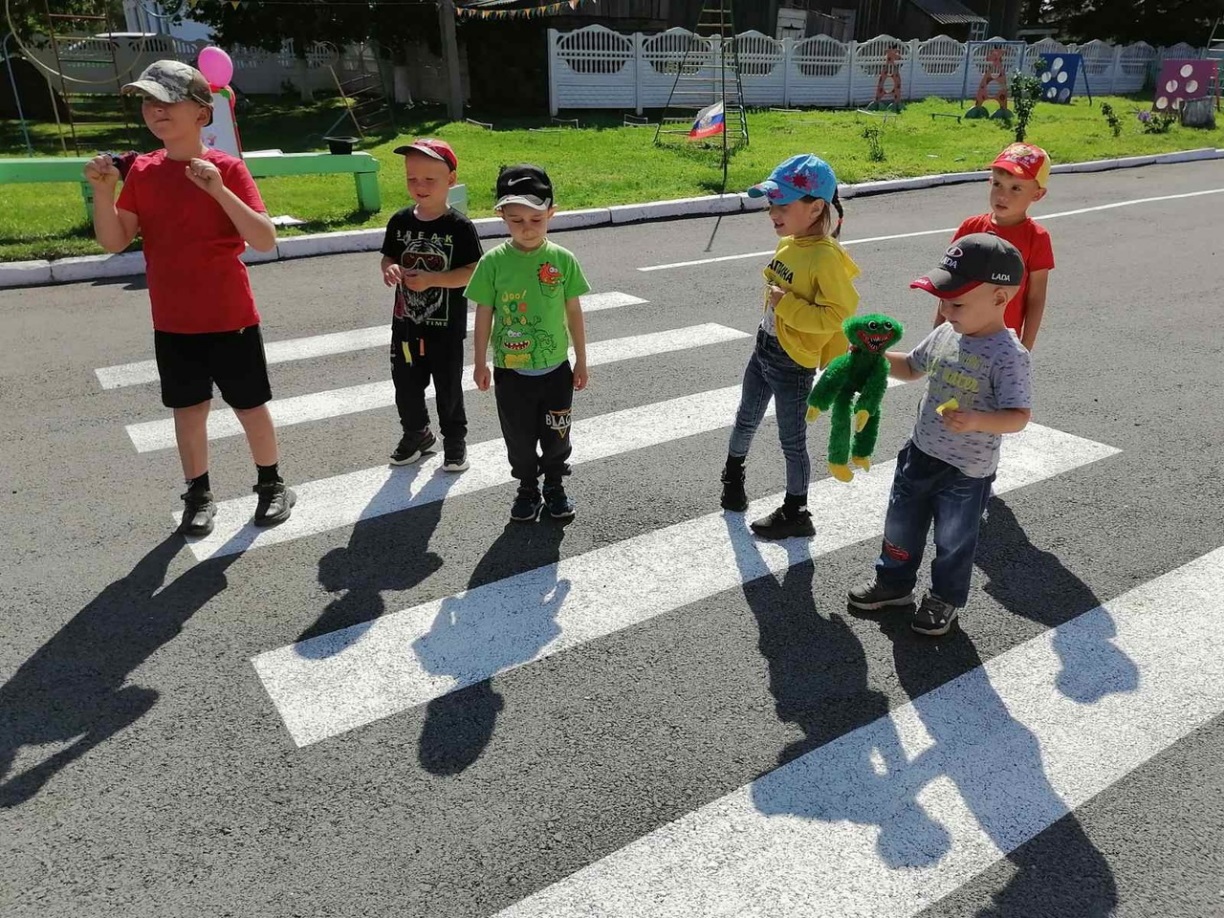 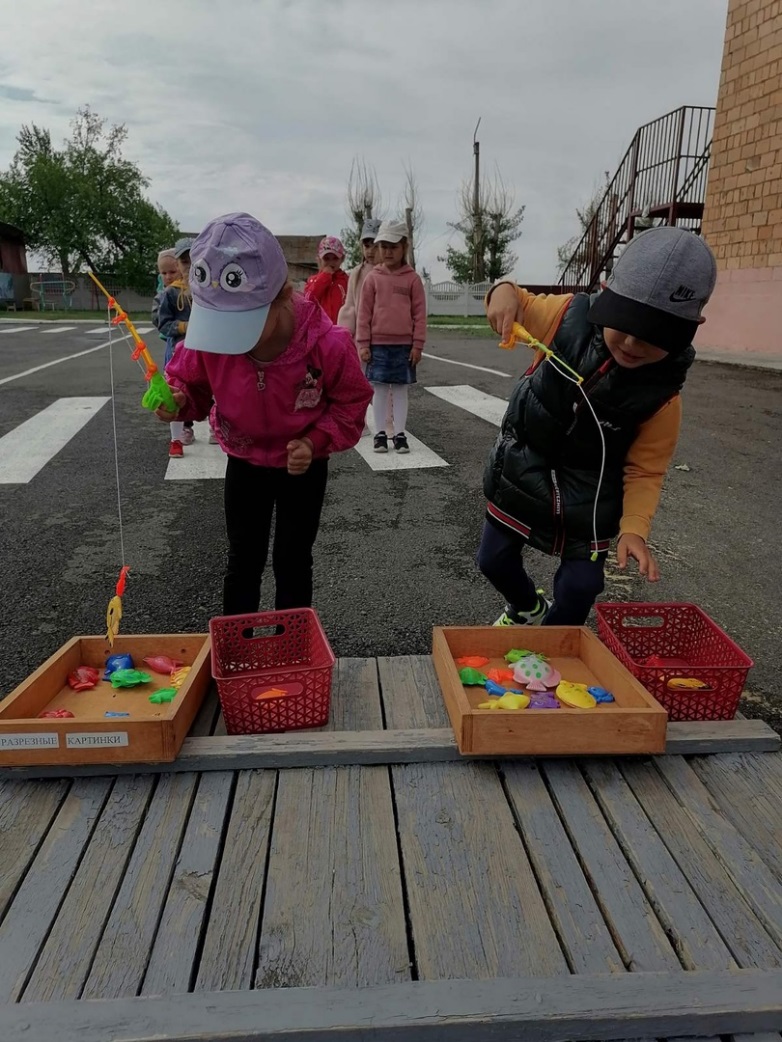 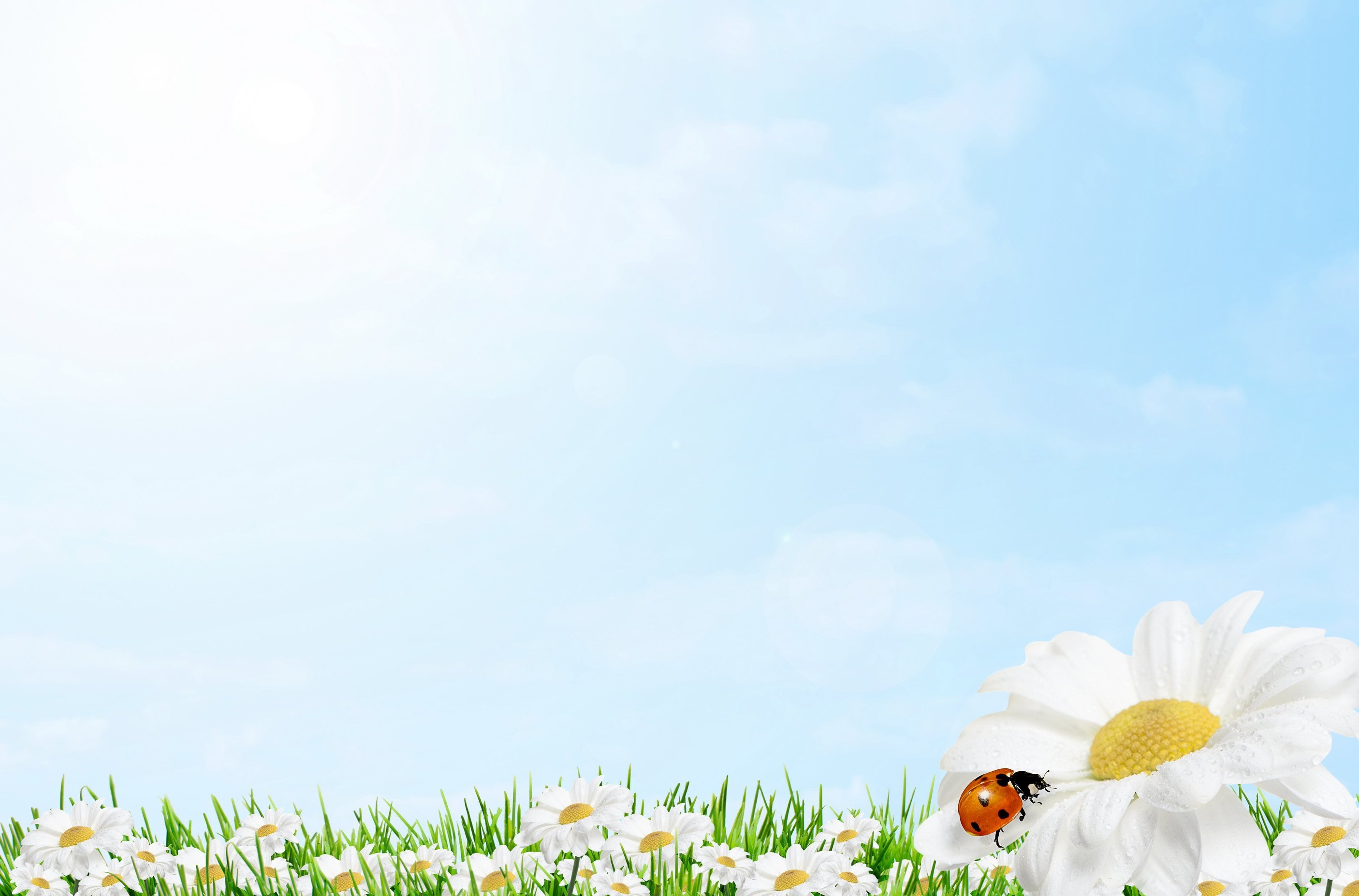 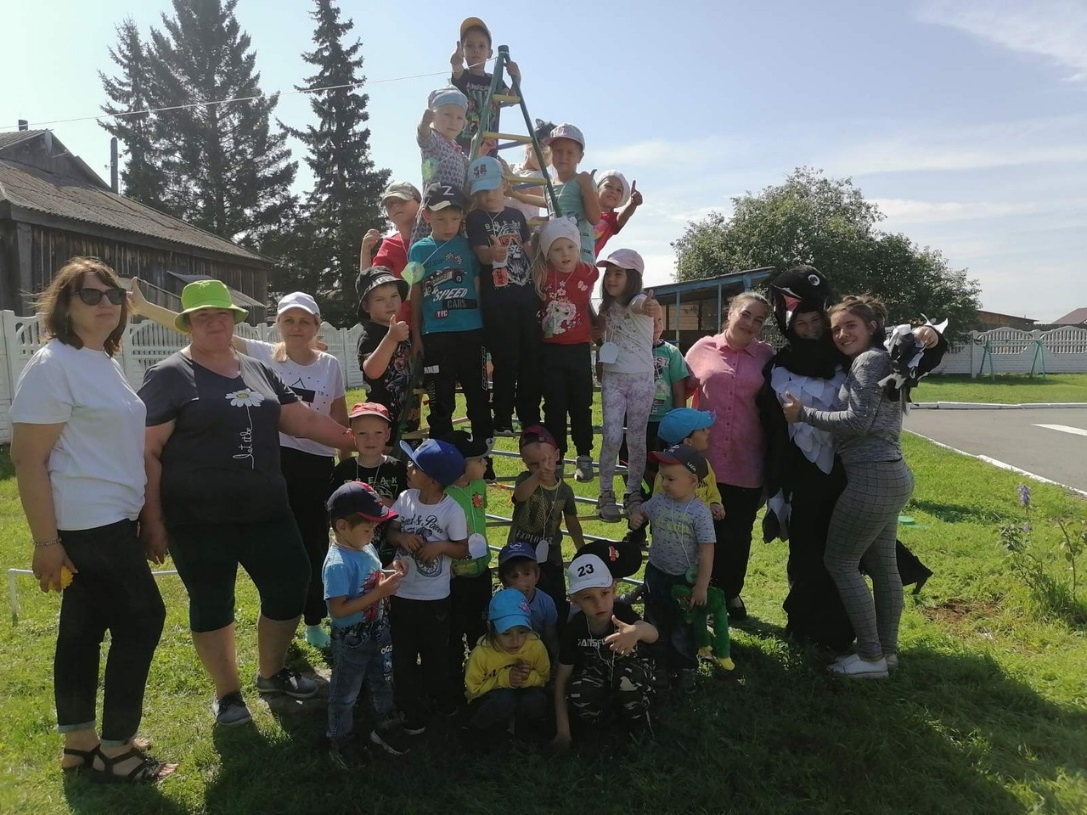 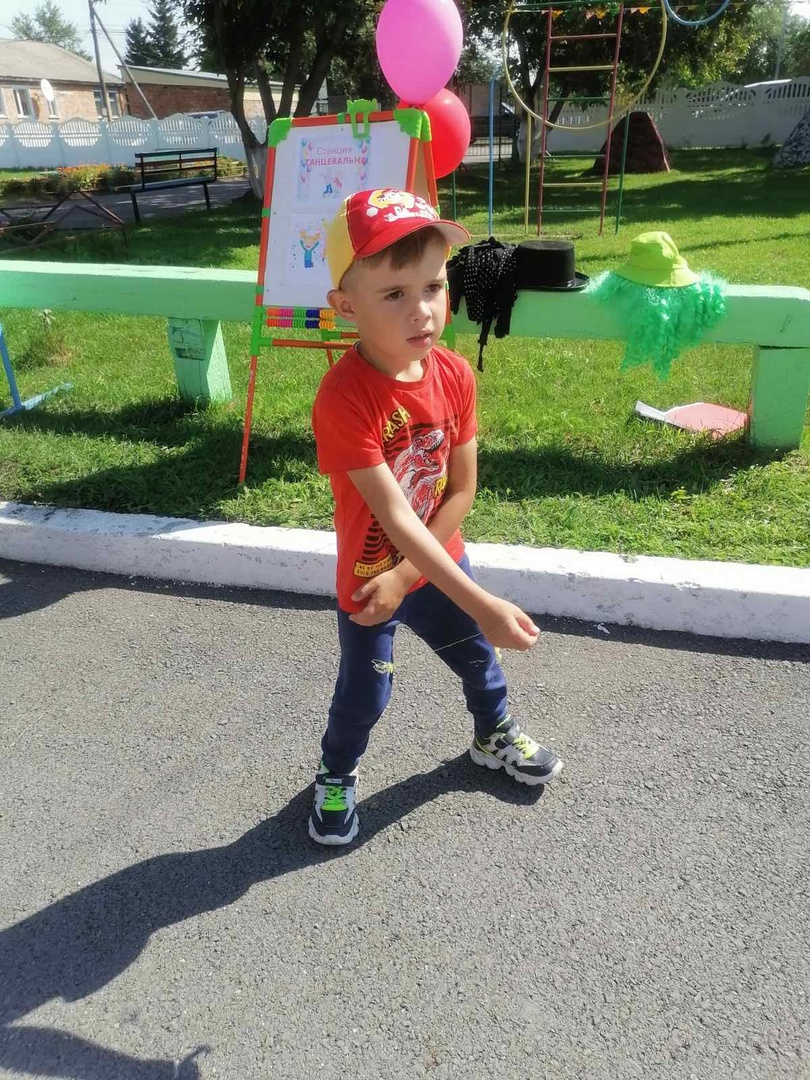 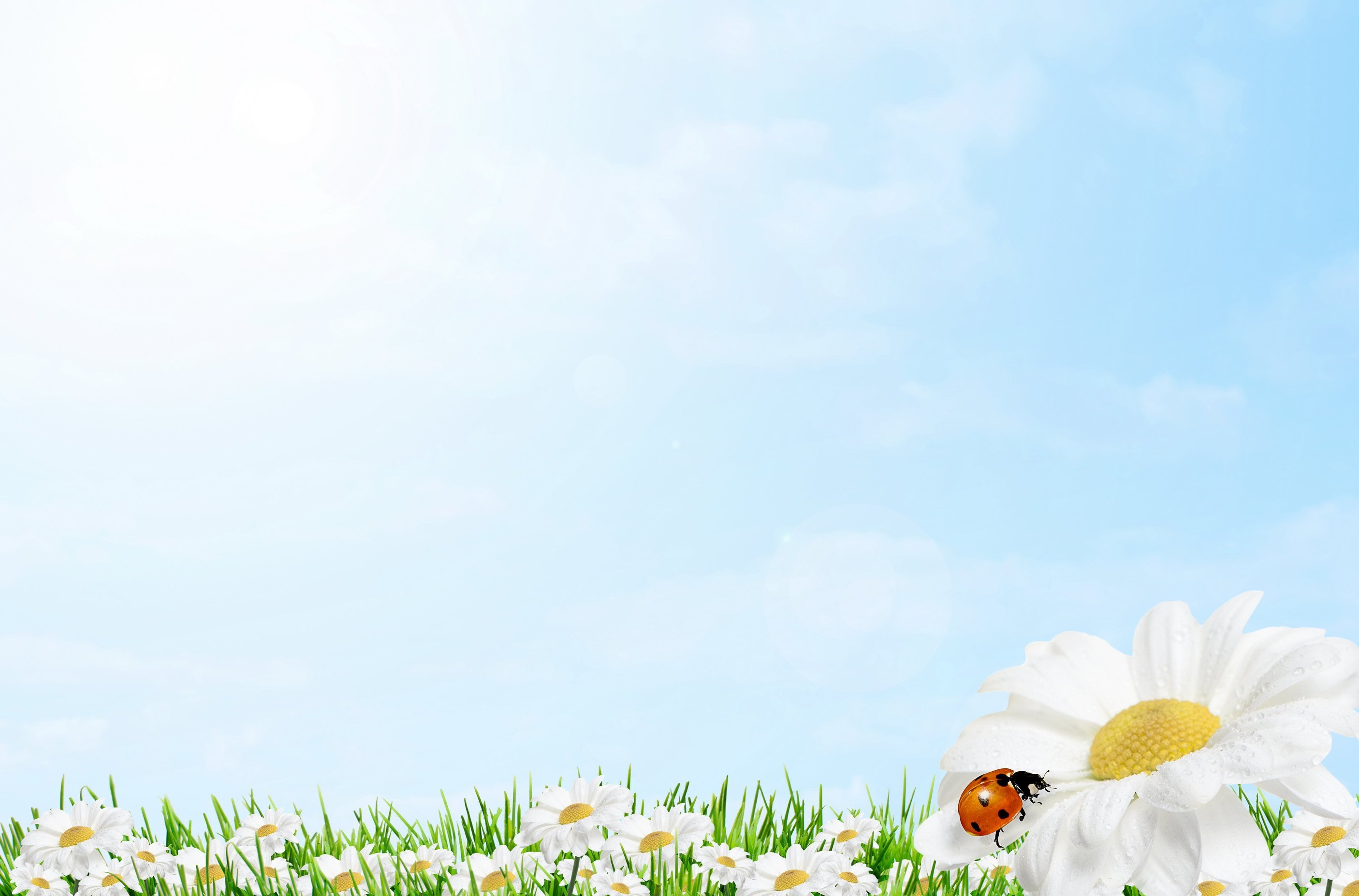 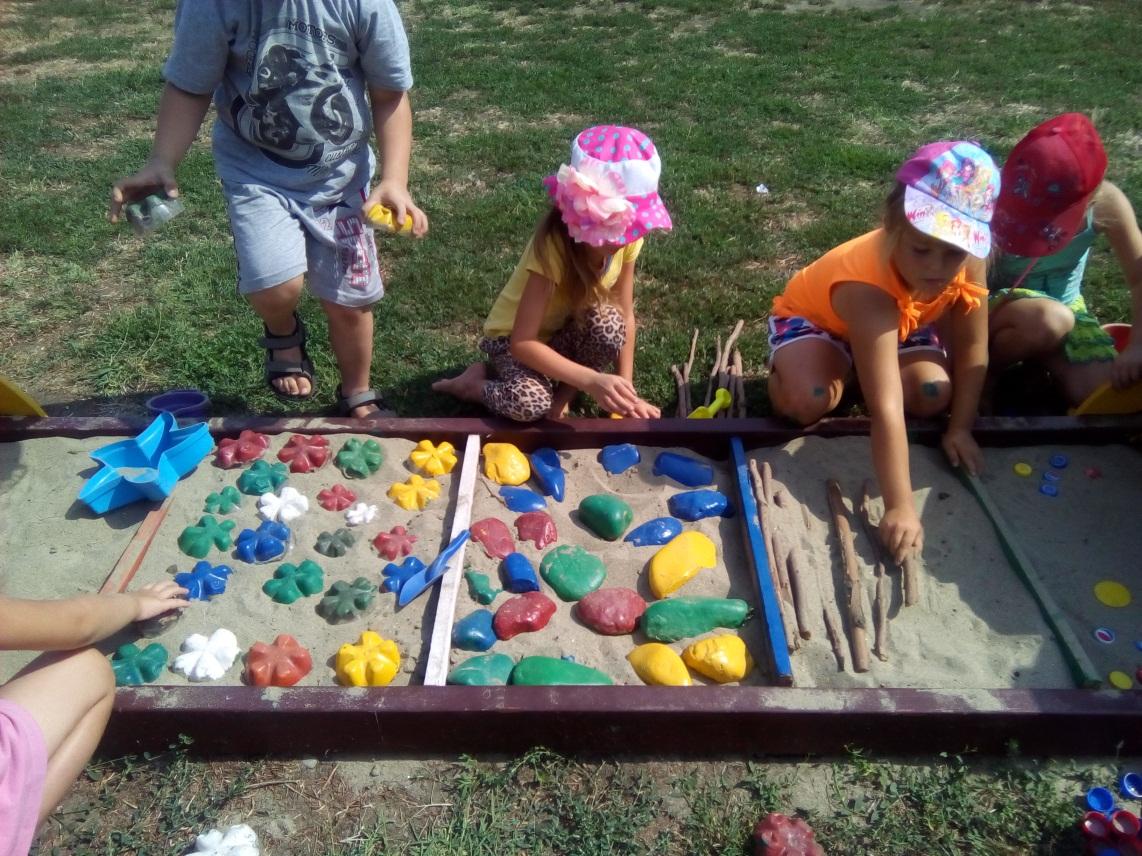